Kokio tikybos mokytojo reikia Lietuvos mokyklai ir Bažnyčiai?
2013-10-03
Mokytoja Vilma Balandienė
Vatikano II susirinkimas
„Šis pašaukimas reikalauja ypatingų proto ir širdies dovanų, itin kruopštaus pasirengimo, nuolatinio pasiryžimo atsinaujinti ir prisitaikyti.“
KRIKŠČIONIŠKOJO AUKLĖJIMO DEKLARACIJA GRAVISSIMUM EDUCATIONIS
Proto ir širdis dovanos
„VIEŠPATIE, ištyrei mane ir pažįsti.“ Ps 139,1
„Juk tu mano širdį sukūrei, užmezgei mane motinos įsčiose.“ Ps 139,13
„Ištirk mane, Dieve, pažink mano širdį, išmėgink mane ir žinok mano mintis.“ Ps 139,23
Kruopštus pasirengimas
„Tikybos mokytojų kvalifikacinis pasirengimas yra vienas pagrindinių veiksnių, lemiančių tikybos pamokų kokybę ir pasirenkamumą.“

KU Katechetikos katedra
Dvasinis augimas
„Visi nusivylimai, visi dvasiniai pralaimėjimai, visoks besieliškumas, visokie trūkumai ir didžiausi nuklydimai nuo teisingo kelio išplaukia iš vieno šaltinio: kai žmogus neištveria geroje maldoje“.
pamokslininkas Ravinjanas / P. De Ravignan S.J.

„Visko negalima perskaityti“. Tai tiesa. Bet kas nustoja skaityti, dvasiškai apmiršta.“
H.J.Zilberbergas
.........................................
24/7
„Būkite įsišakniję Kristuje ir ant Jo statykitės, tvirtėkite tikėjimu” 
(Kol 2, 7)
Vienybėje su Bažnyčia
„Ne jūs mane išsirinkote, bet aš jus išsirinkau ir paskyriau...“ 
Jn 15,16
Prioritetų nusistatymas
„Labiau nei mokymo planu rūpinausi mokinių sielomis.“ 
Robert Christian. Keturios temos jaunam katalikui
Lk 10,19
„...aš suteikiau jums galią mindžioti gyvates bei skorpionus ir visokią priešo galybę, kad niekas jums nepakenktų.“
Išvados
Šiandienos Lietuvos mokyklai ir Bažnyčiai reikia tikybos mokytojo, kuris:
Turėtų reikalingas savybes šiam pašaukimui;
Turėtų teologinį, pedagoginį pasirengimą;
Nuolat dvasiškai augtų;
Geriausio mokytojo pavyzdžiu laikytų Jėzų ir juo sektų;
Išvados (2)
Tikybos mokytoju būtų 24 valandas per parą ir 7 dienas per savaitę;
Skelbtų ne savo nuomonę, bet Bažnyčios doktriną;
Nesiblaškytų, bet aiškiai susidėliotų prioritetus;
Būtų drąsūs Evangelijos nešėjai.
Dėkoju už dėmesį!
„...jūs būkite drąsūs: aš nugalėjau pasaulį!“ 
Jn 16,33
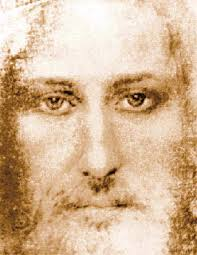